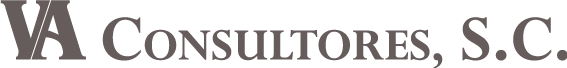 TÉCNICAS DE  GESTIÓN EJECUTIVA 2018
LICENCIATURA EN INGENIERÍAS
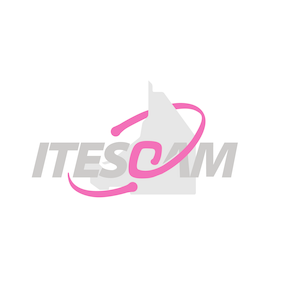 MÓDULO I.
TÉCNICAS DE DESARROLLO ORGANIZACIONAL

CASO PRACTICO MODULAR – CPM 
MÓDULO I
IMPLEMENTOS AGROINDUSTRIALES SA DE CV
IMPORTANTE: 

LEA CUIDADOSAMENTE EL SIGUIENTE CASO PRÁCTICO MODULAR – CPM (PAGINAS. 43 A 45), CONSULTE SU MATERIAL, Y CONTESTE LA SOLUCIÓN EN EL FORMATO DE REPORTE DEL CASO (PÁGINAS 46 Y 47) QUE ES EL DOCUMENTO QUE DEBE ENTREGAR ANTES DEL INICIO DE LA SESIÓN DE TRABAJO DEL MÓDULO 1.0.

RECUERDE QUE PARA TENER DERECHO A PRESENTAR EXAMEN DE ESTE MÓDULO, DEBERÁ USTED ENTREGAR DEBIDAMENTE RESUELTO EL FORMATO DE REPORTE,  YA SEA IMPRESO O LLENADO A MANO PARA PODER TENER DERECHO A PRESENTAR EL EXAMEN FINAL.
Gerente de
Planta
Vacante.
Subgerente de
producción
Subgerente de
mantenimiento
Subgerente de
calidad
Ing. Lázaro Torres Acosta
Ing. Javier Márquez López
Ing. Federico Ruiz Jiménez
2 Supervisores
12 Obreros calificados
6 Técnicos y 4 asistentes en mantenimiento
4 Técnicos, 2 asistentes y
2 laboratoristas
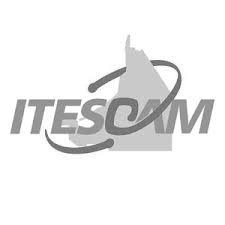 ** Los datos y nombres del presente caso son ficticios y solo sirven de información para la resolución del caso.
43
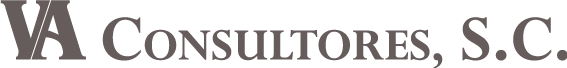 44
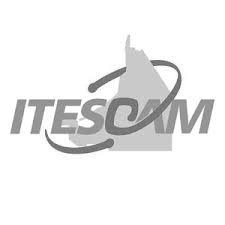 ** Los datos y nombres del presente caso son ficticios y solo sirven de información para la resolución del caso.
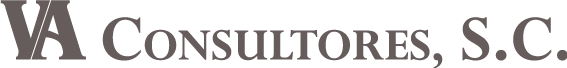 ** Los datos y nombres del presente caso son ficticios y solo sirven de información para la resolución del caso.
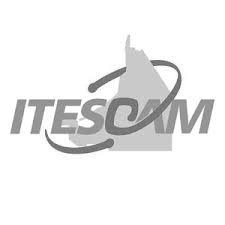 45
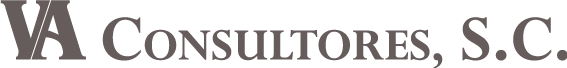 *SI REQUIERE MÁS ESPACIO PUEDE UTILIZAR EL REVERSO DE ESTAS HOJAS O BIEN AGREGAR LAS QUE REQUIERA
46
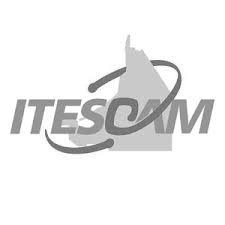 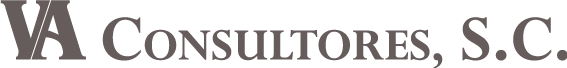 *SI REQUIERE MÁS ESPACIO PUEDE UTILIZAR EL REVERSO DE ESTAS HOJAS O BIEN AGREGAR LAS QUE REQUIERA
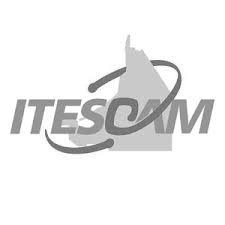 47
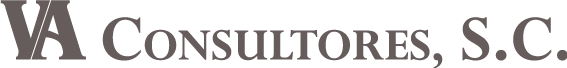